CONTAMINACIÓN DEL AGUA
LA ESCASEZ DEL AGUA
La sequía provoca efectos devastadores en los países que las sufren.
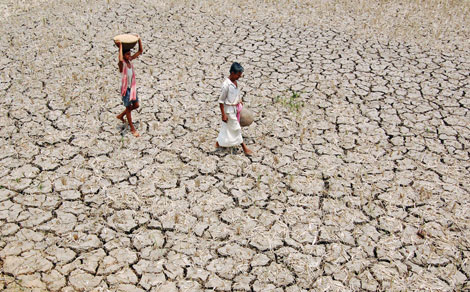 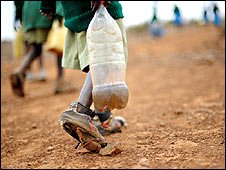 . A principios del próximo siglo, una tercera parte de las naciones tendrá escasez de agua de modo permanente.
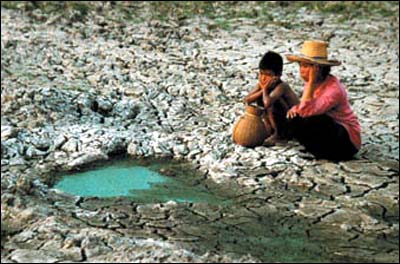 PRINCIPALES CAUSAS
- Arrojo de residuos sólidos domésticos e industriales.- Descarga de desagües domésticos e industriales.- Arrojo de aceites usados.- Derrames de petróleo.
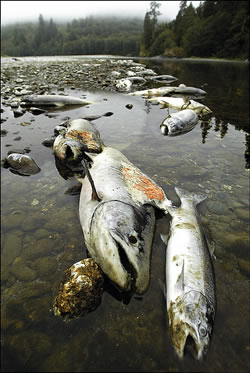 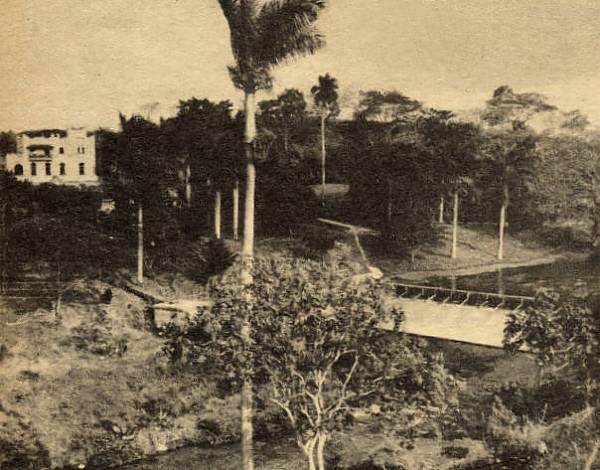 Los recursos hídricos disminuirán continuamente a causa del crecimiento de la población.
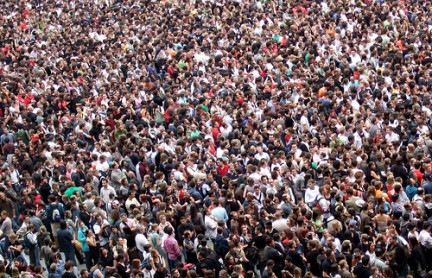 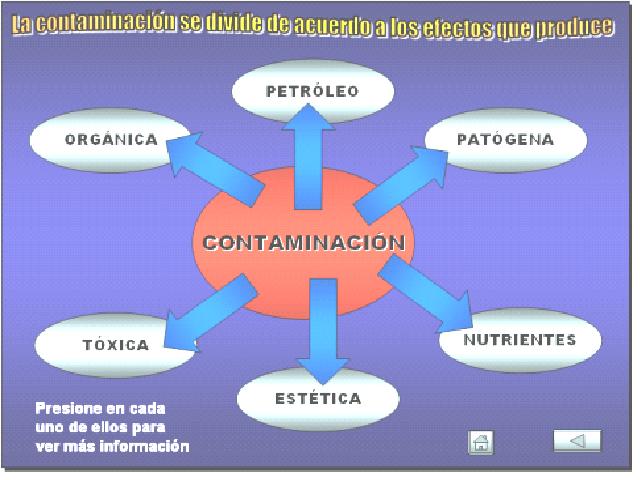 ENFERMEDADES A CAUSA DE LA CONTAMINACIÓN DEL AGUA
En las comunidades rurales y urbano-marginales de Latinoamérica, más de la mitad de las enfermedades y de las muertes que ocurren en la primera infancia tienen como causa principal los microorganismos transmitidos a través de la ingestión de agua o de alimentos contaminados.
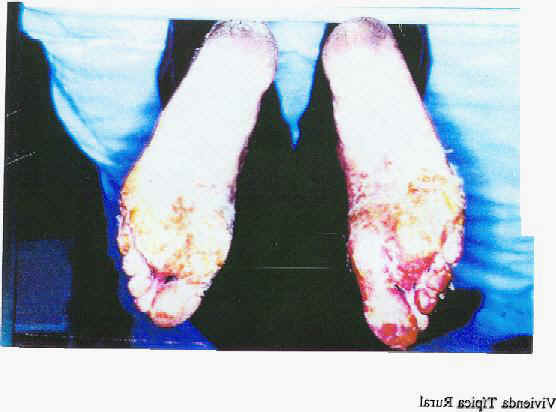 ESTAS ENFERMEDADES PUEDEN CLASIFICARSE EN DOS TIPOS
Infecciones alimentarias:
 aquellas causadas directamente por los microorganismos, como por ejemplo las amibiasis o la salmonelosis.
Intoxicaciones alimentarias: 

las causadas por las toxinas producidas por los microorganismos, como por ejemplo el botulismo o la intoxicación producida por estafilococos.
INFECCIONES ALIMENTARIAS
INTOXICACIONES ALIMENTARIAS
MICROORGANISMOS CAUSANTES
. Los microorganismos causantes de las enfermedades pueden entrar a nuestro cuerpo por varias vías, como la boca y los pies descalzos. Cuando salen lo hacen también por la boca y nariz, así como por las excretas, es decir, heces y orina.
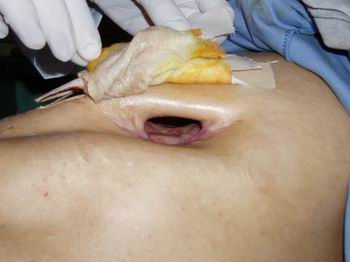 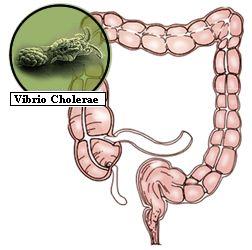 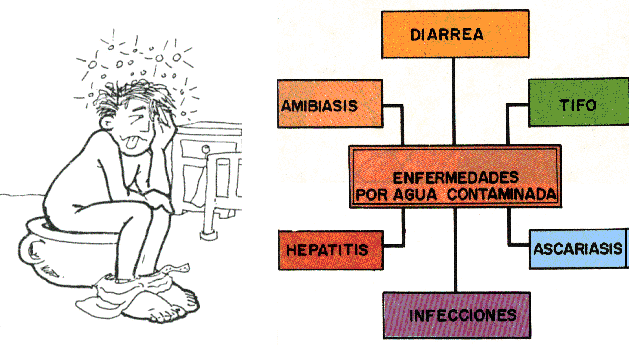 Enfermedades
La mayoría de las personas reaccionan de diferente forma a las enfermedades ambientales desacuerdo a la exposición, la capacidad y su resistencia física. Pero nuestro organismo reacciona a tres maneras Rechazo con tos o estornudos.
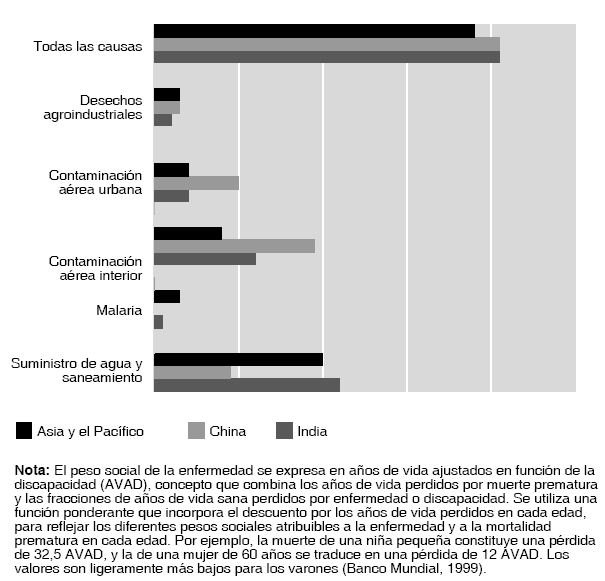 ¿CÓMO SE LIMPIA EL AGUA?
EL AGUA CONTAMINADA MATA MÁS QUE LA GUERRA
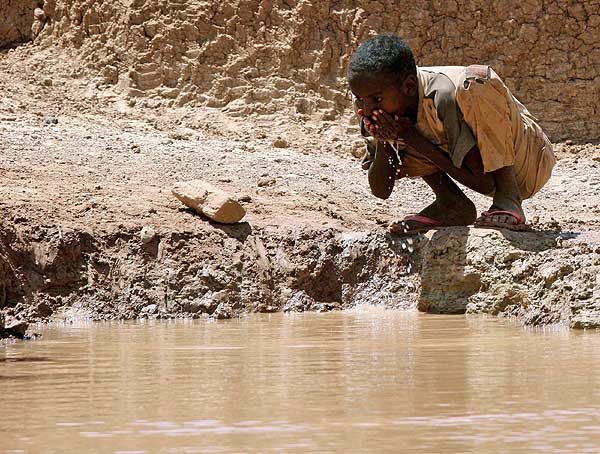 El agua es un elemento esencial para la vida, y es el bien natural más preciado
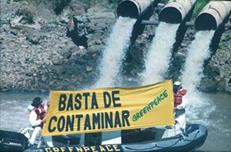 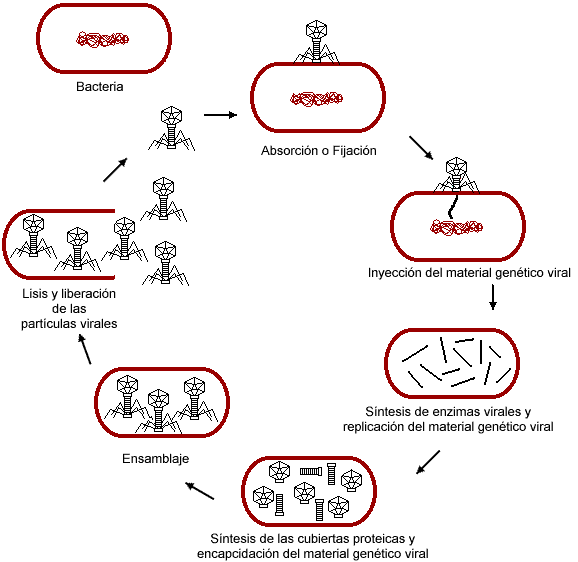 ENFERMEDADES CAUSADAS POR ALIMENTOS:
Las enfermedades causadas por los alimentos son aquellas originadas por el consumo de alimentos infectados por agentes contaminantes en cantidades extraordinarias para afectar la salud.
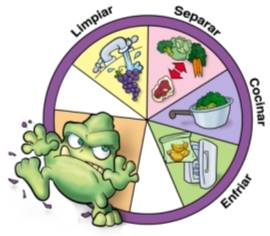 CUADRO DE ENFERMEDADES
EFECTOS DE LA CONTAMINACÍON DEL AGUA
Efectos físicos: como mal olor, cambio de color, enturbiamiento, fermentación, cambio de temperatura…
Efectos químicos: como la disminución de la concentración necesaria de oxígeno para la vida acuática.
Efectos biológicos: como la muerte de plantas y animales, así como la producción de enfermedades en el hombre.
FUENTES NATURALES DEL AGUA
el agua de lluvia,
 ríos
 lagos
 mares 
aguas subterráneas.
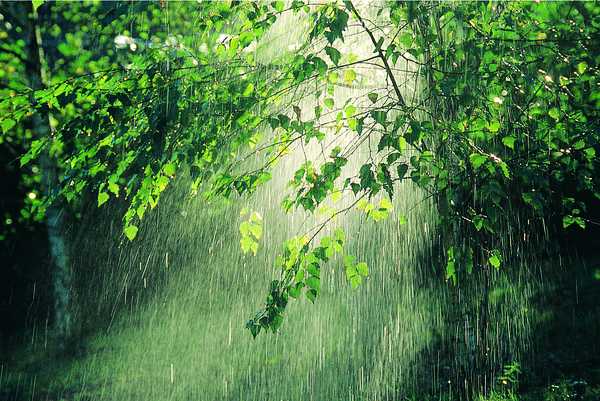 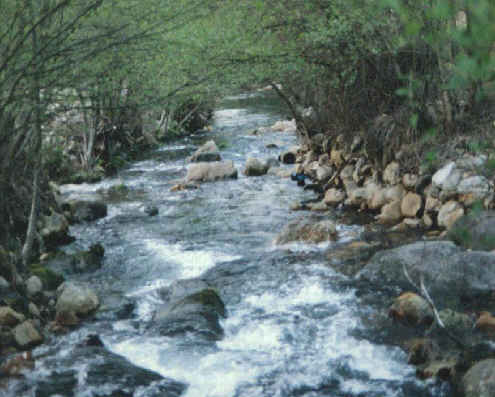 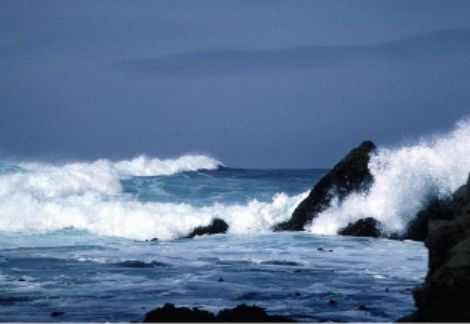 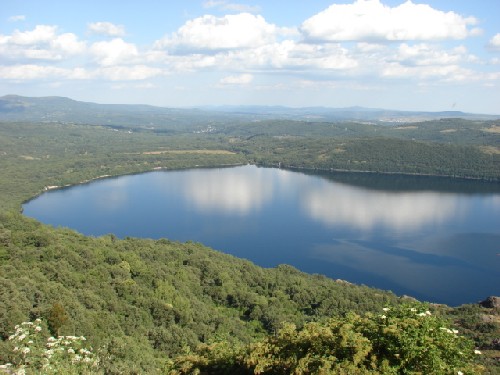 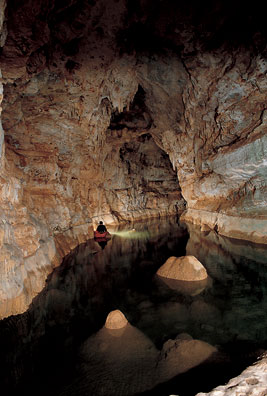 CAUSANTES DE LA CONTAMINACÍON
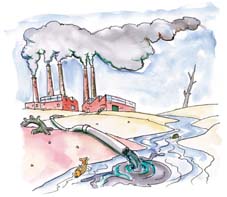 PROPUESTAS PARA EL BUEN USO DEL AGUA
EN EL HOGAR Y LA ESCUELA
No dejar chorros abiertos.
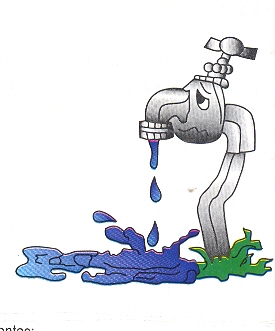 No desperdiciar el agua cuando regamos el patio.
Al lavar el carro usar solo el agua necesaria.
No jugar con agua.
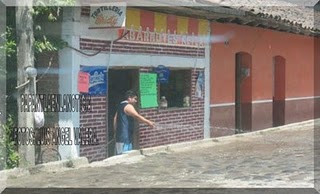 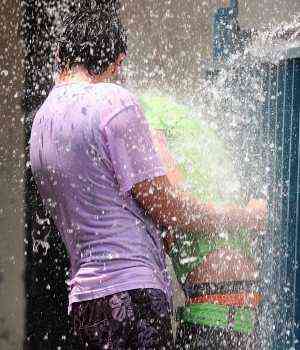 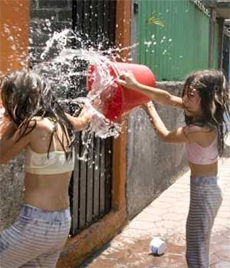 EL AGUA ES LO MAS VITAL PARA NOSOTROS.
“cuidémosla”
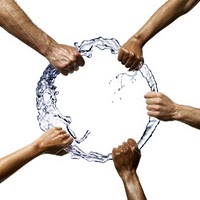 CONCLUSIONES
Con este trabajo hemos concluido que la fuente mas vital para el ser humano es el agua.
Tomando en cuenta todo lo que vimos en esta presentación acerca de la contaminación del agua y que tratemos se llevar a cabo las formas de cuidar el agua.
PERSONAS QUE TRABAJAMOS EN ESTO:
Andrea Guadalupe Hernández #18
Francisco Alberto Jiménez #20
Edgar Narciso López #21
Oliver Josué Chichique  #12
Carlos Junior Hernández #38
“MUCHAS GRACIAS”